Burlington Aging CouncilProgram Policy Scoping Rapid Assessment
Presented by: 
Kelly Baldwin
Megan Hoke
Anna McMahon 
Elena Roig
[Speaker Notes: Line spacing + Page numbers]
Introduction
This Photo by Unknown Author is licensed under CC BY-NC-ND
Goal:  Assess what has been developed in other communities, scalable to Burlington, that should be investigated to address family caregiving and support, food security, social inclusion and civic engagement, and racial equity.  ​
Methods:
Conducted interviews with members of the Aging Council, as well as community members​
Identified resources for community projects that promote & support healthy aging & age-friendly neighborhoods & communities​
Recommendations to the Council​
2
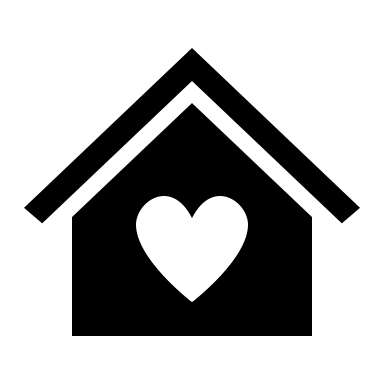 01
Family Caregiving and Support
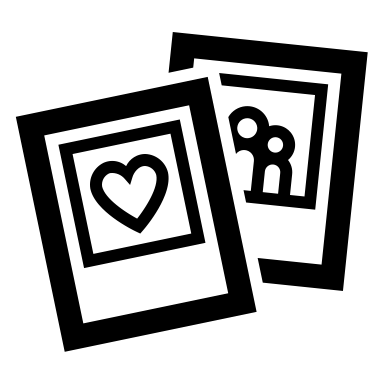 Gaps
Existing Resources
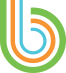 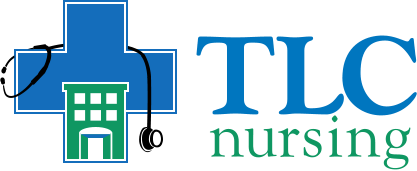 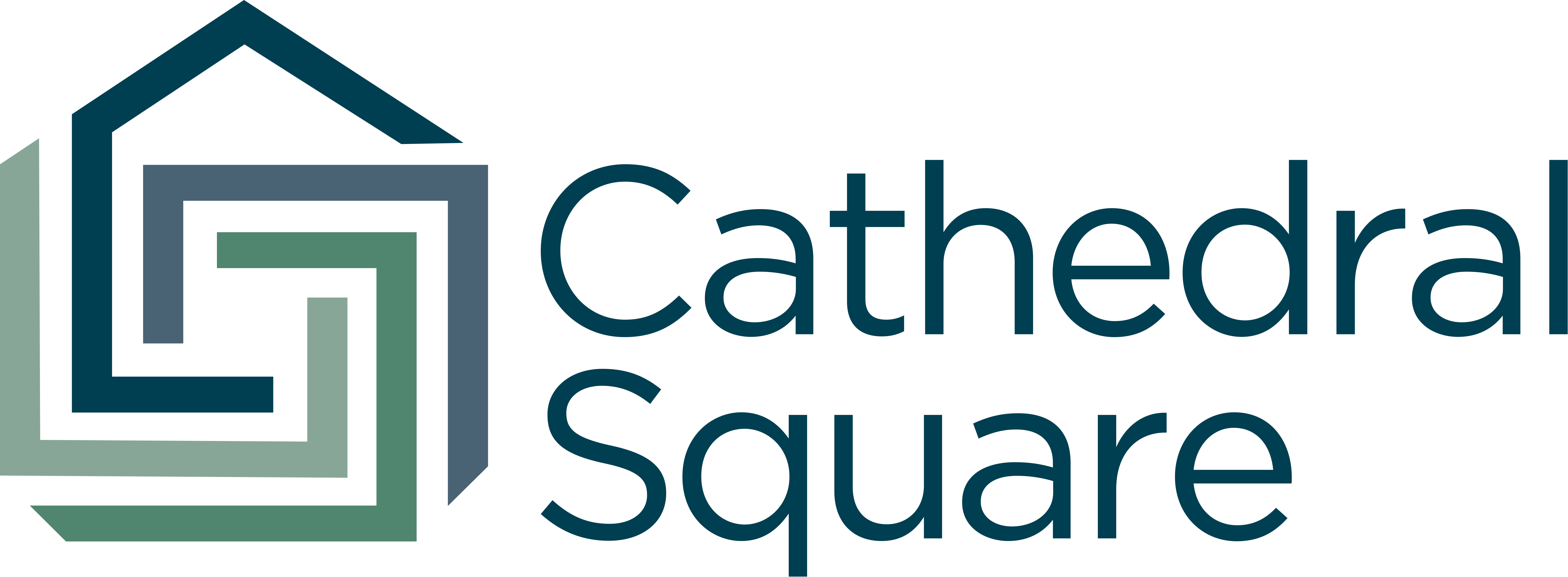 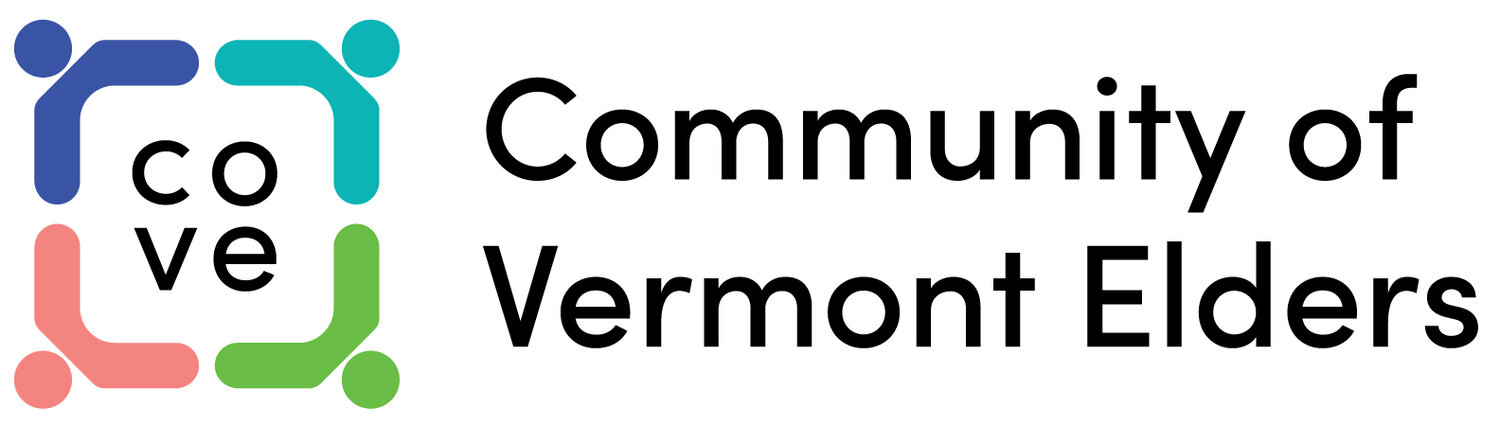 5
What Others Offer
6
Notable Projects
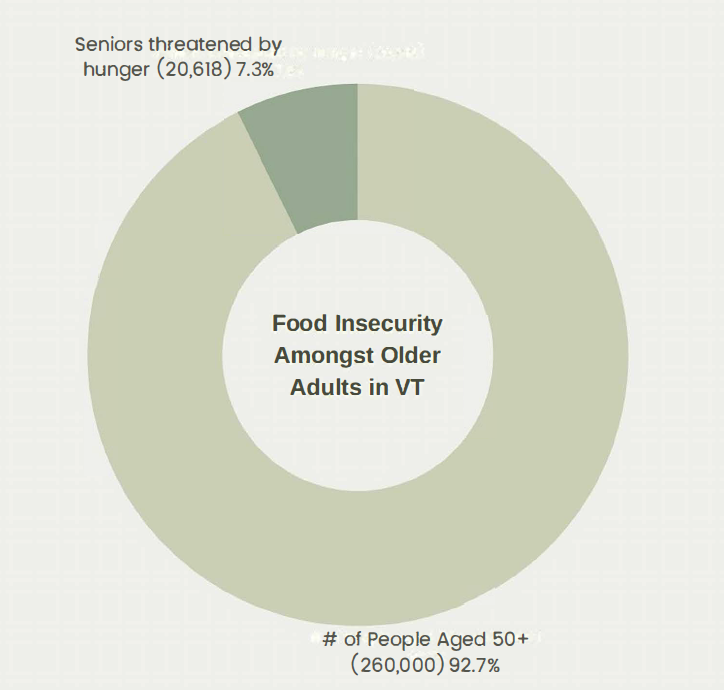 02
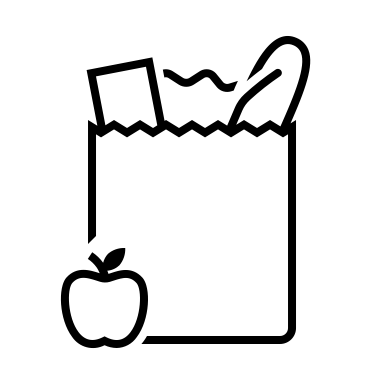 Food Security
Common issues faced by food insecure older adults:  
Isolation & loneliness 
Lack of transportation & stable housing 
More likely to consume fewer calories and lower quantities of key nutrients  
Food insecurity can contribute to chronic health conditions like Type 2 diabetes, high blood pressure, heart disease and obesity.
Figure 1. Food Insecurity Amongst Older Adults in Vermont.  Compiled from Age Well and SeniorLiving.org statistics
Food Security on a National Scale
9
Key Takeaways for food security
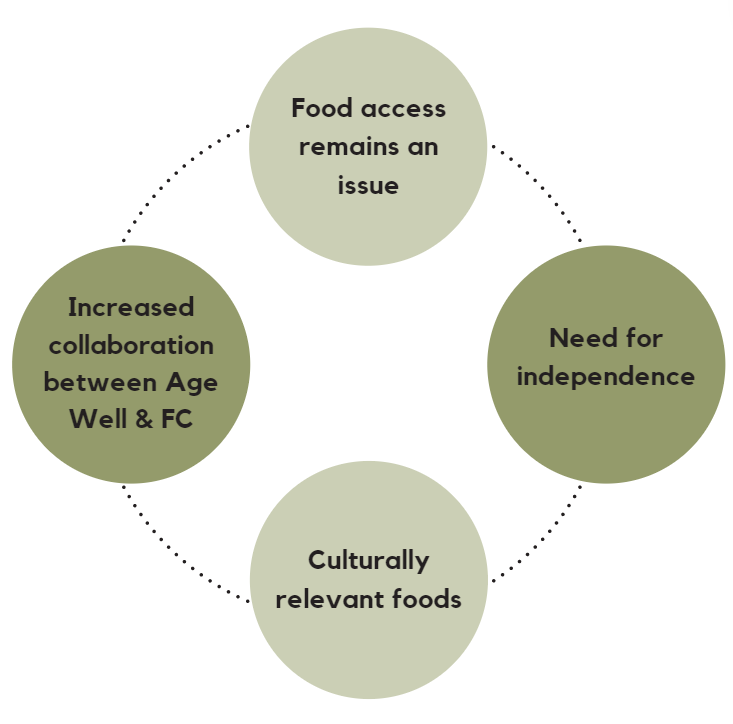 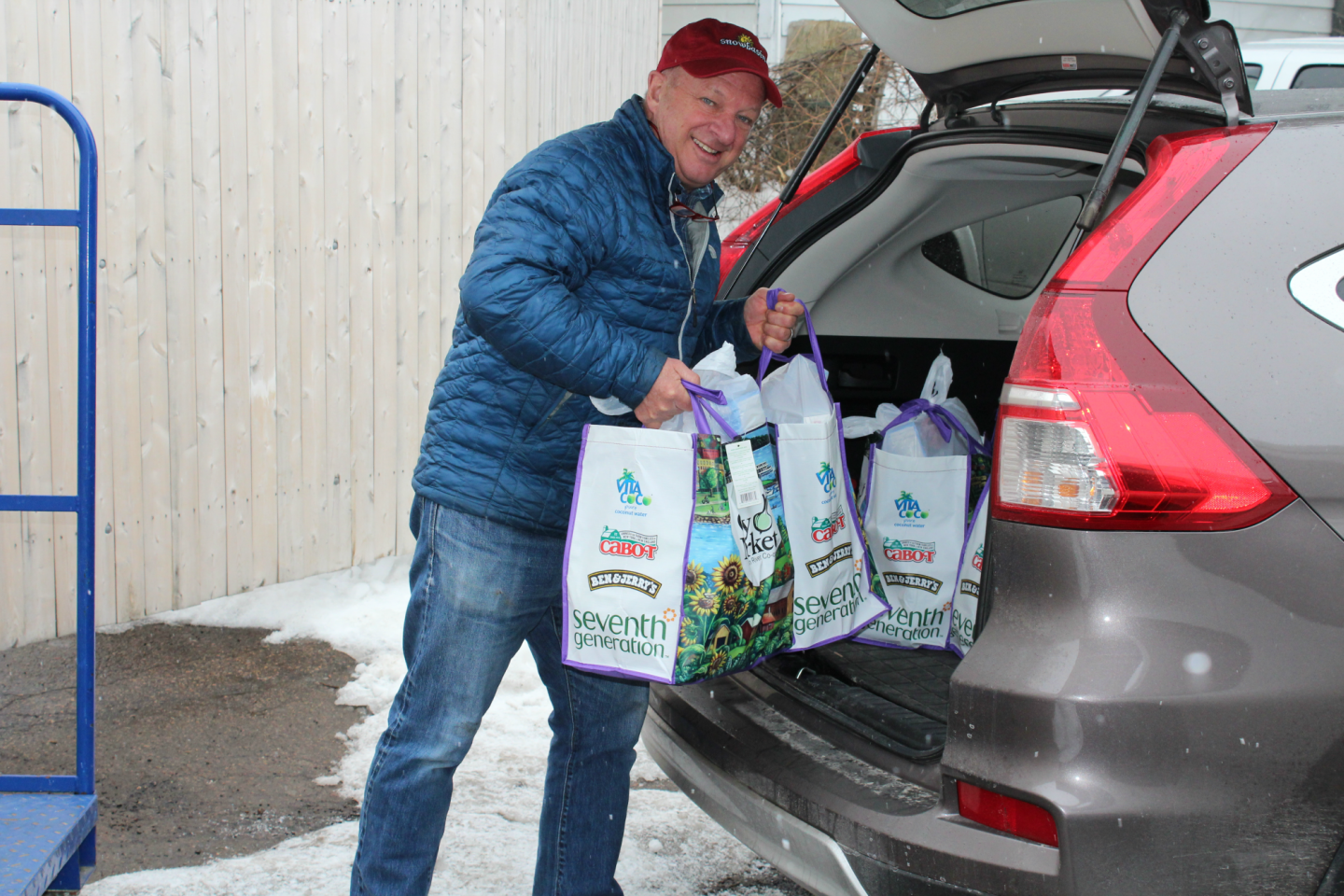 03
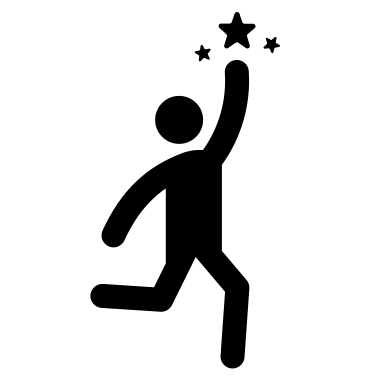 Racial Equity and Social Inclusion
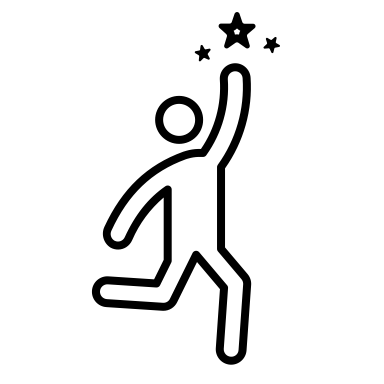 Areas of Need
Community Based 
Participatory 
Research (CBPR) 
model
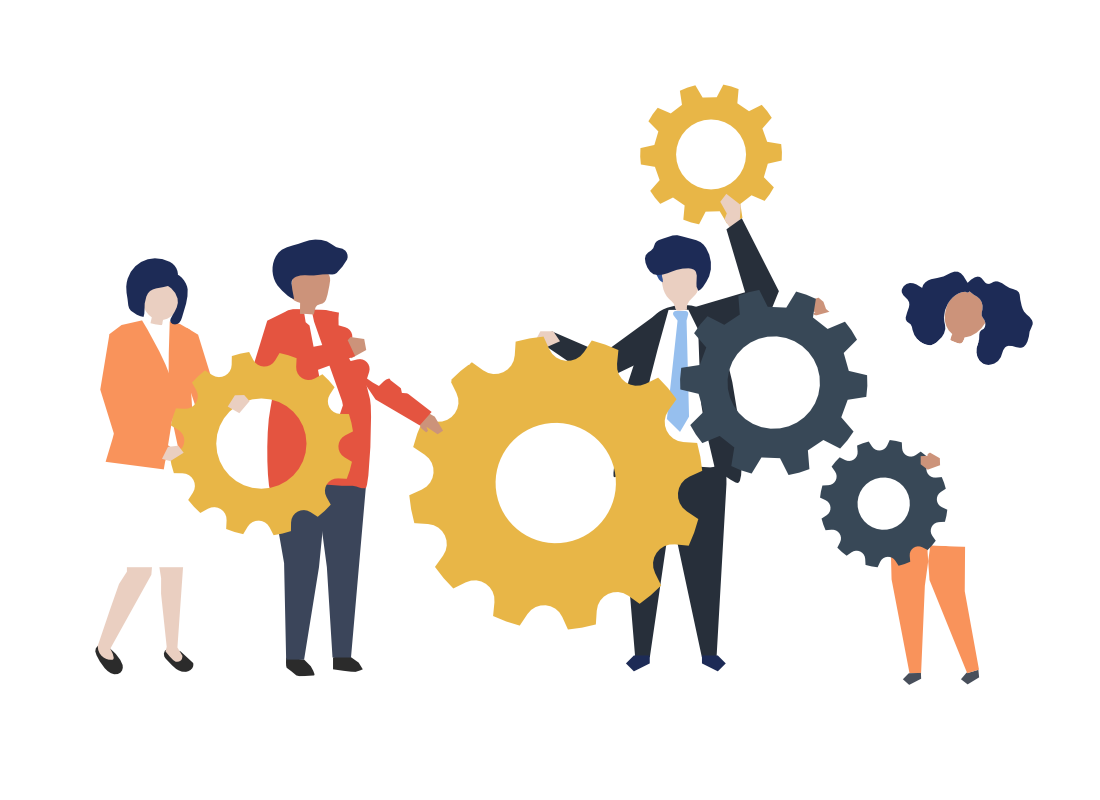 04
Social Inclusion & Civic Engagement​
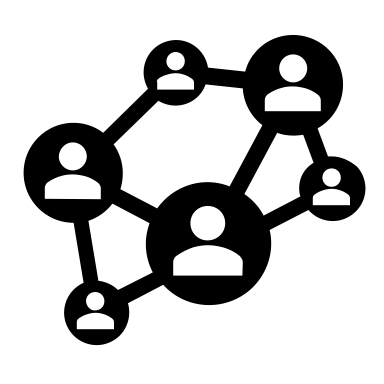 Programmatic Opportunities
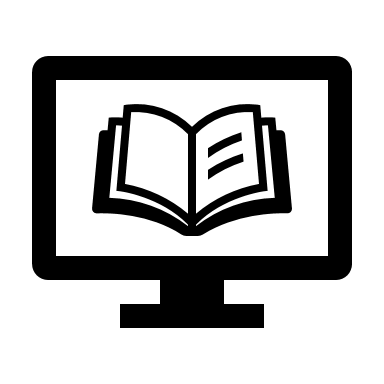 RSVP (Retired & Senior Volunteer Program; United Way)
Neighbor Rides (United Way); Grand Friends (UVM Center on Aging); Senior Companion Program (various)
ENCorps Leadership Corps (via University of Maine Center on Aging & Maine Community Foundation)

Boomer Reporting Corps (special initiative via ENCorps)
Surrey Intercultural Seniors Social Inclusion Partnership (SISSIP; Surrey, British Columbia)

Emphasis on telephone-based programming, technology skill-building
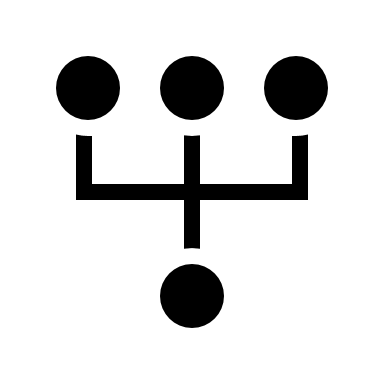 15
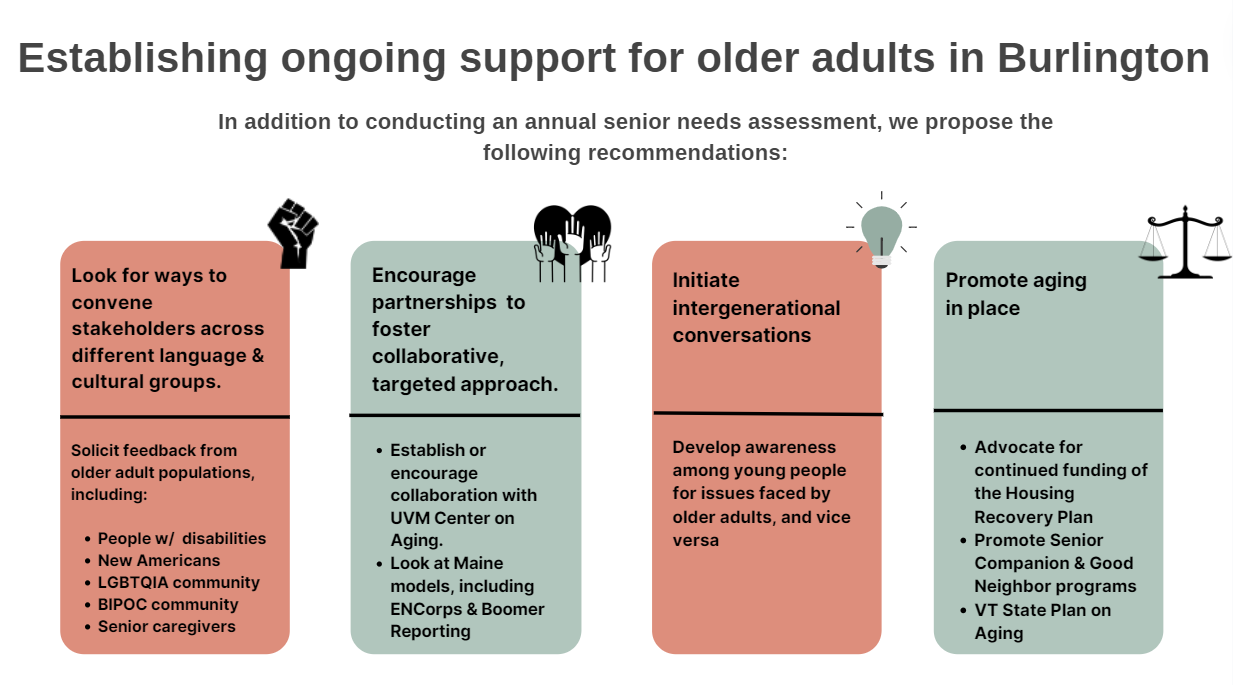 5/2/22